Муниципальное бюджетное дошкольное образовательное учреждение « Добрянский детский сад № 21»
«Месячник безопасности»
Подготовила отчет заместитель заведующего по АХЧ Тюмина Л. А.
Цель:
Формирование основ безопасности жизнедеятельности у детей дошкольного возраста и всех субъектов образовательного процесса
Мероприятия, проводимые в детском саду:
* Проведение занятий  познавательного цикла с детьми «Азбука здоровья»
Чтение художественной литературы: «Рассказ о неизвестном герое»,  «Доктор Айболит», «Кошкин дом»
Д/игры: «Правила дорожного движения», «Опасно-безопасно», «Дорожный лабиринт», «Я – доктор»,  «Час пик»
Папки передвижки и стенды для родителей: «Праздник велосипедиста для детей и взрослых», «Правила безопасности в лесу», «Пожарная безопасность глазами детей», «Безопасность на дороге»
Выставки детских рисунков: «Мы за безопасность», «Каждый пожарный герой».
Проведение праздника «Уроки светофорных наук» и районного конкурса «Дети и дорога»
Проведение «Дня солидарности в борьбе с терроризмом»
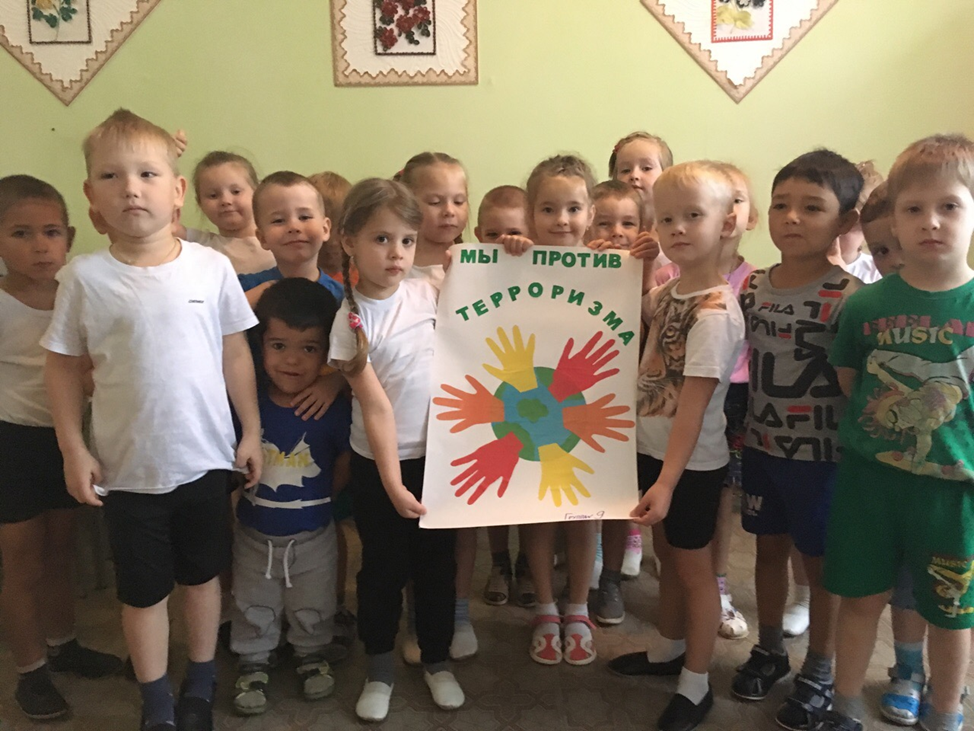 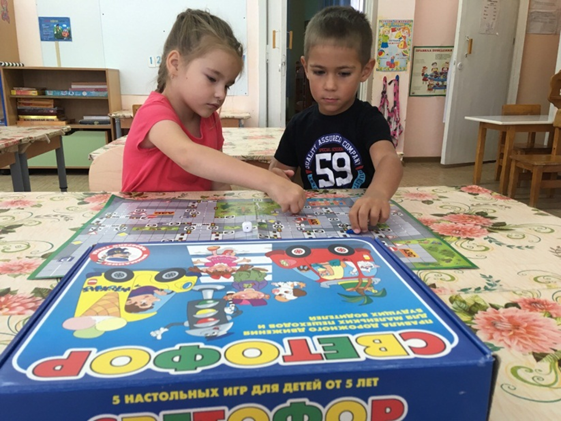 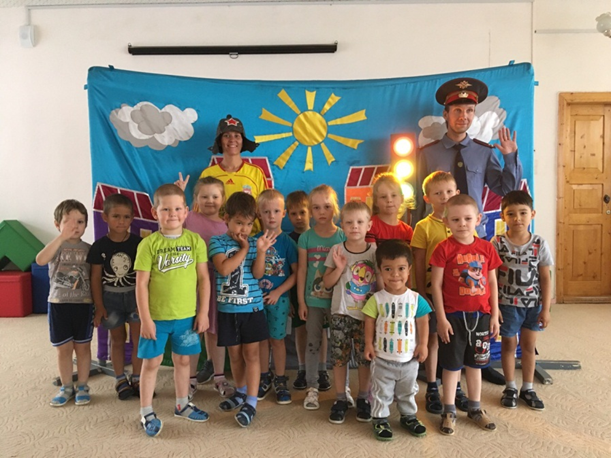 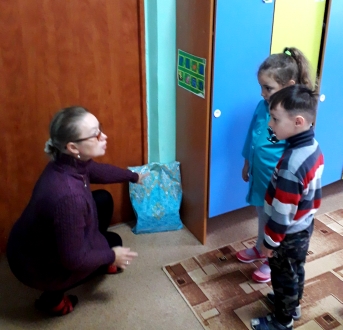 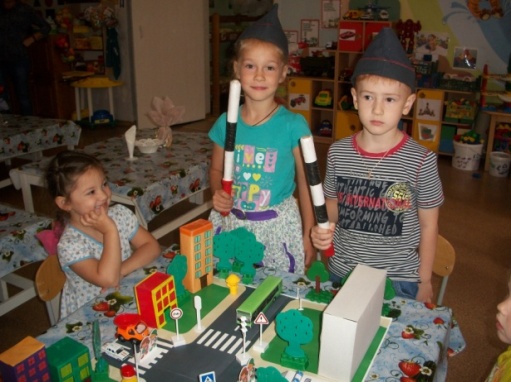 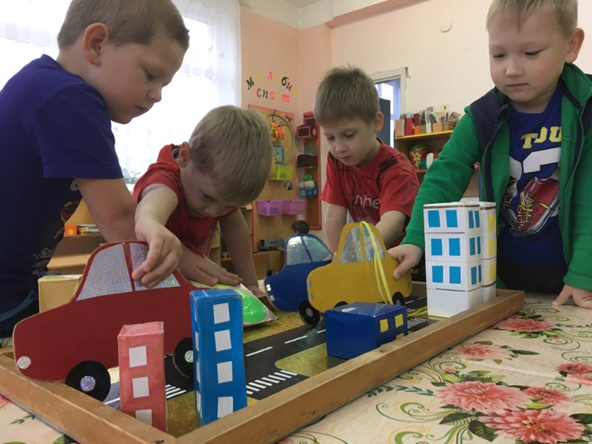 * Занятия – тренинги по эвакуации для детей:
      старшие, подготовительные группы
 * Практическая отработка плана эвакуации детей и   сотрудников в случае возникновения пожара (теракта).                 Главный корпус.
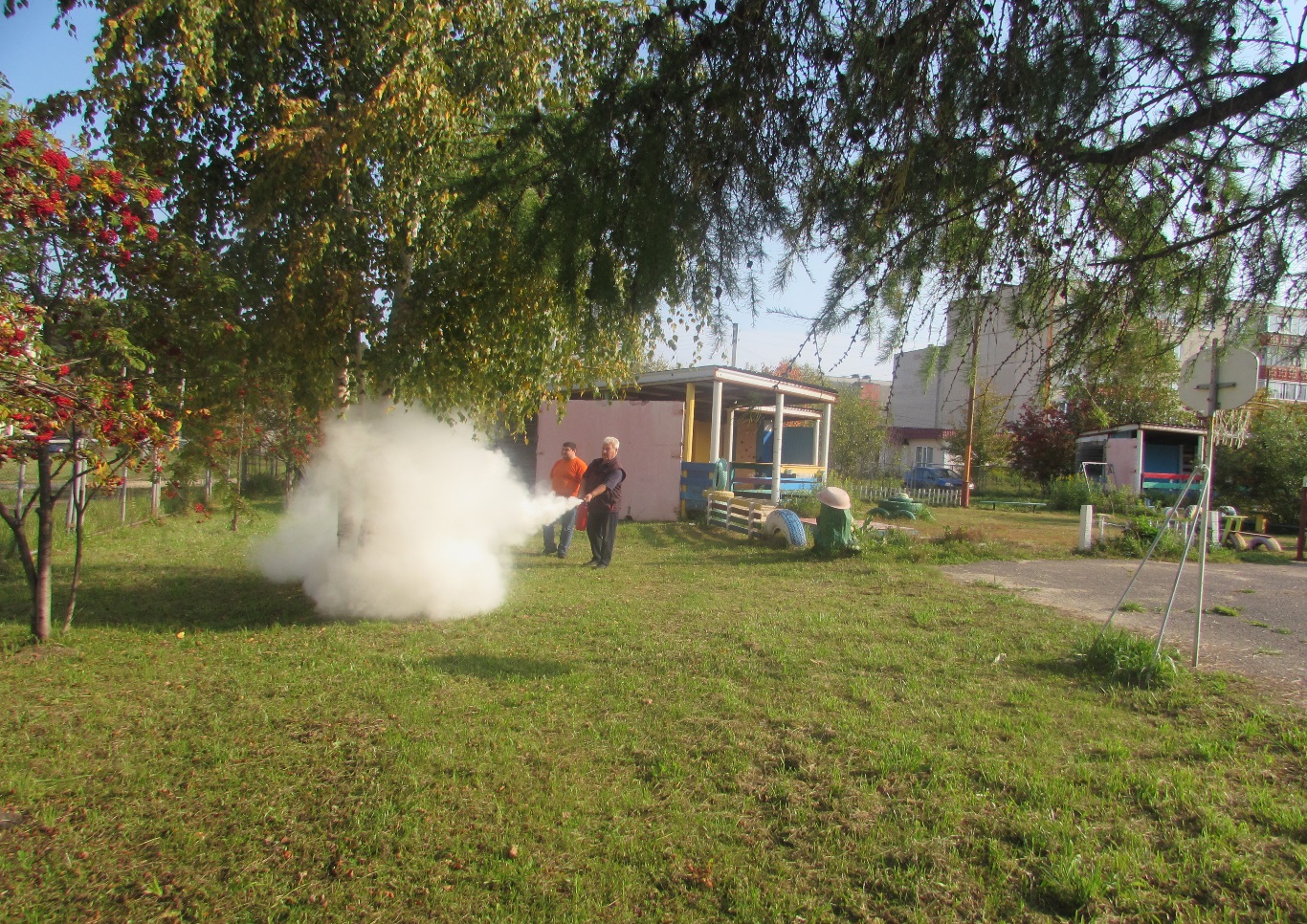 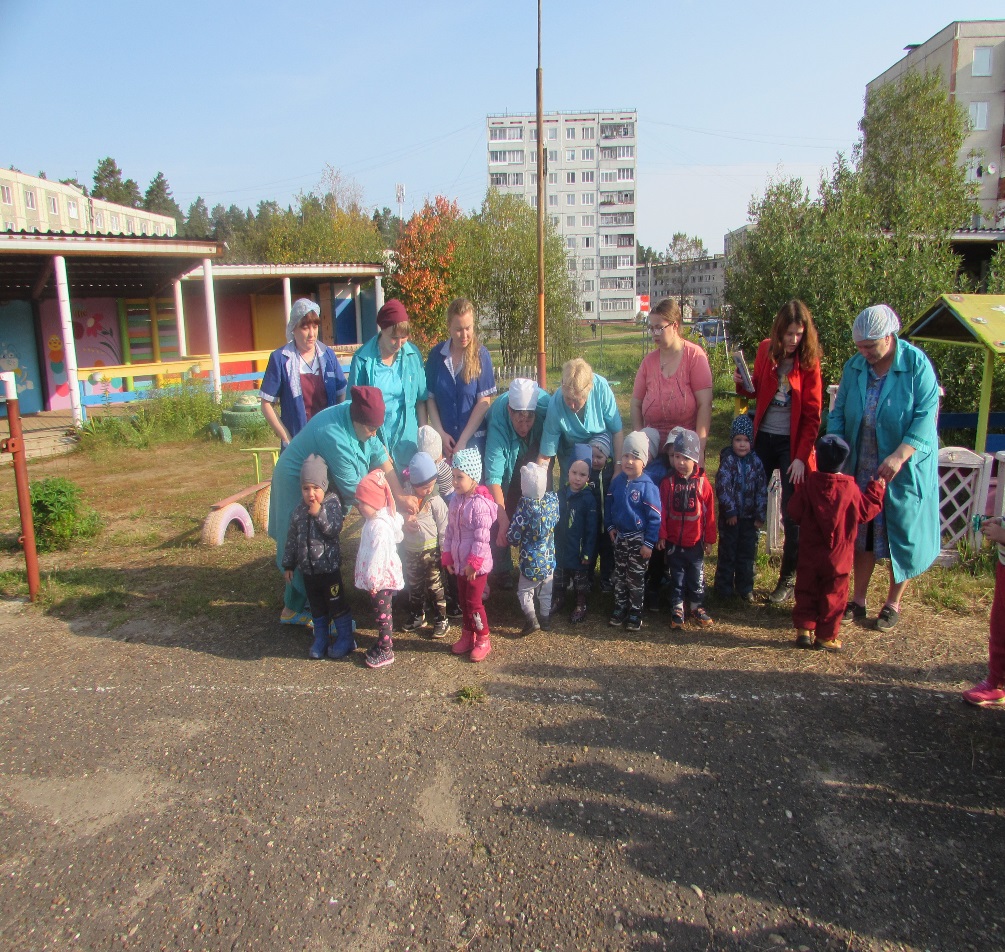 Практическая отработка плана эвакуации   
Корпус 1
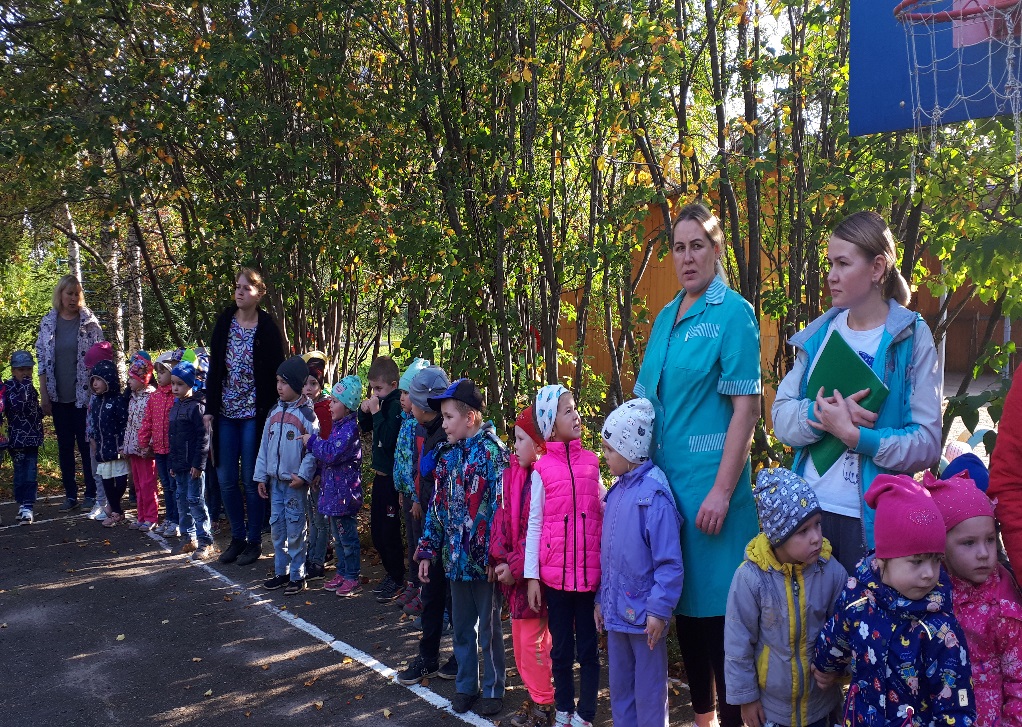 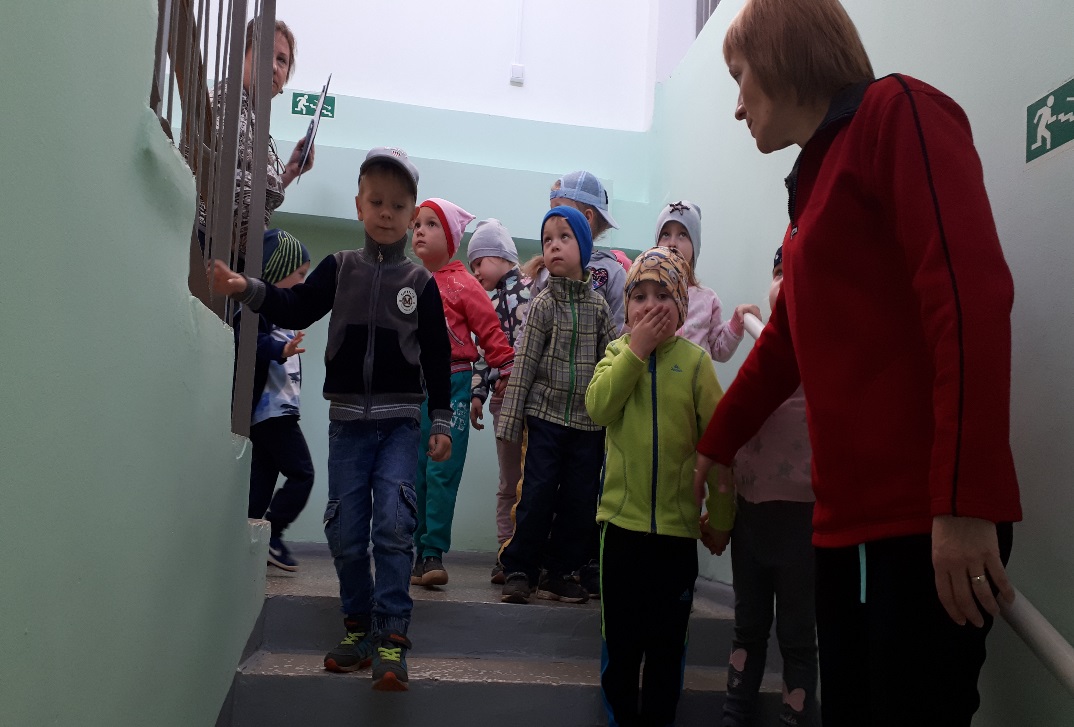 Практическая отработка плана эвакуации
Корпус 2
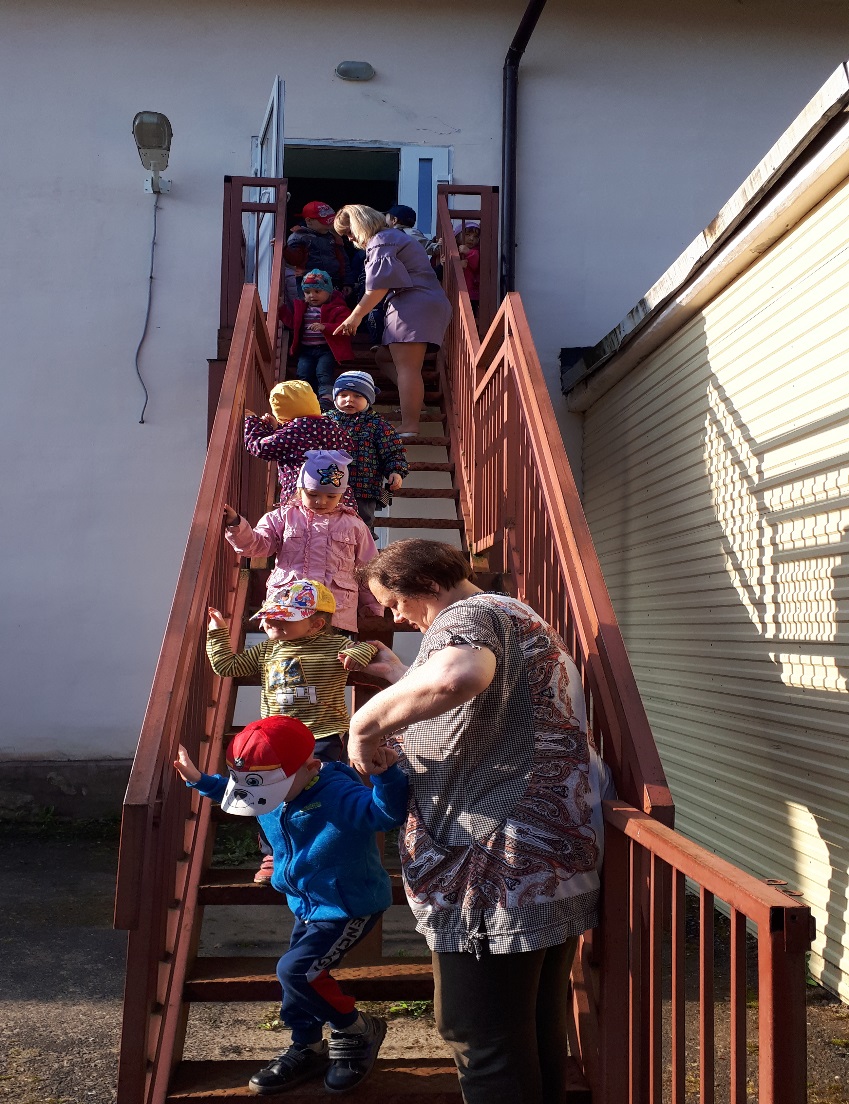 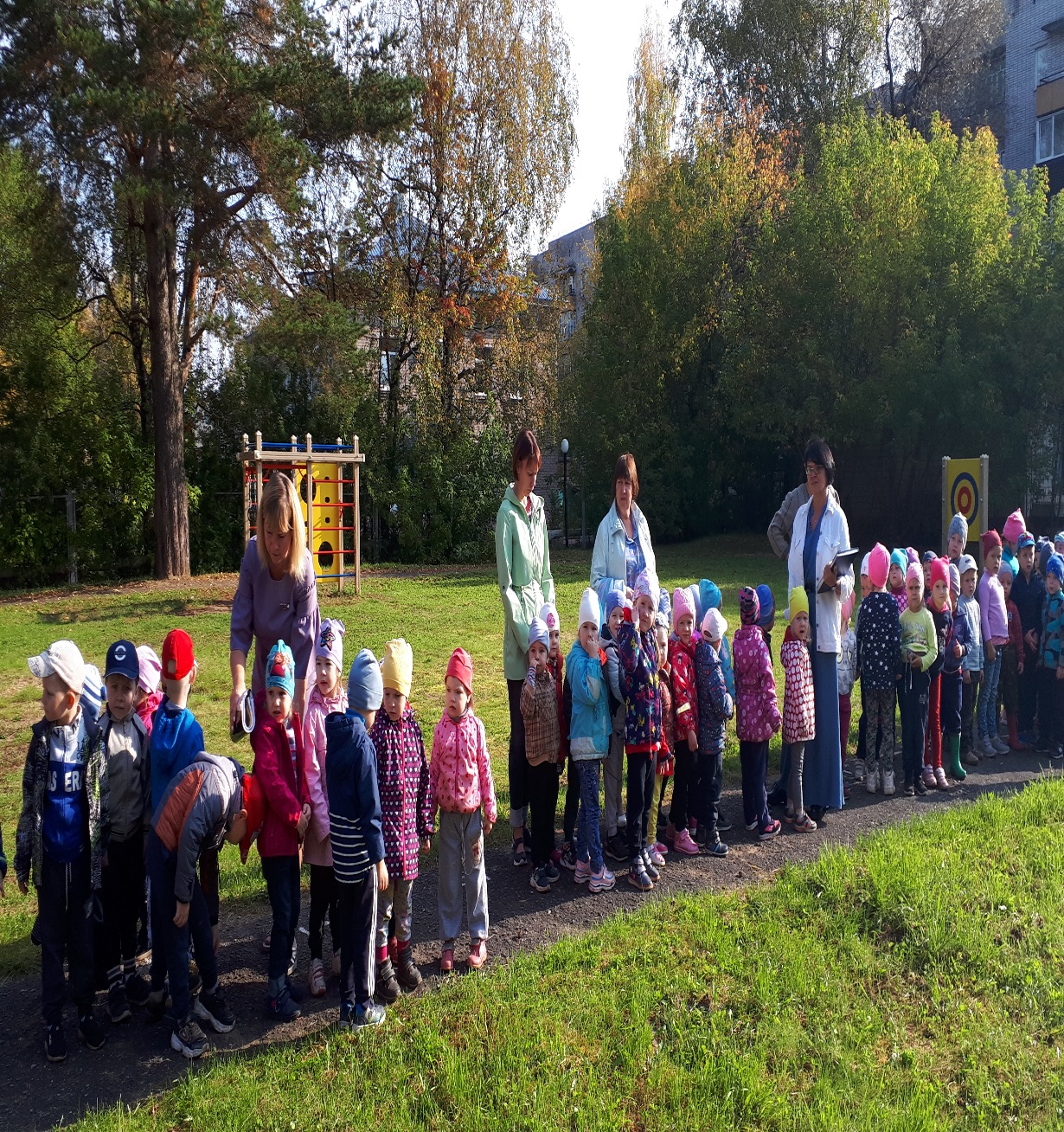 Проведение инструктажей с сотрудниками ДОУ:
 
-   Инструкция по пожарной безопасности в ДОУ 

-   Инструкция о порядке действия персонала по
    обеспечению безопасной и быстрой эвакуации
     детей при пожаре

-   Инструкция по охране жизни и здоровья детей в ДОУ

-   Инструкция по ОТ при проведении массовых
     мероприятий.
Проведение ежедневного контроля территории детского сада (уборка территории от мусора, проверка канализационных люков, колодцев, подвальных помещений, линий электропередач) на предмет соблюдения требований к установке, эксплуатации, обеспечению безопасности.